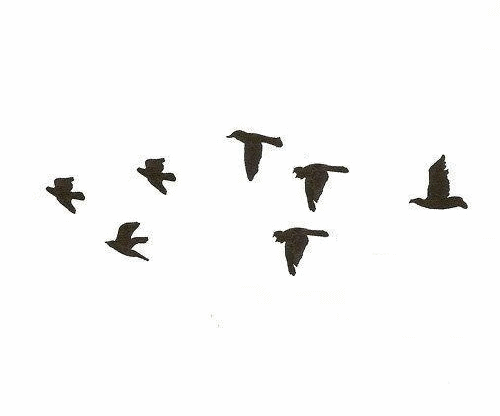 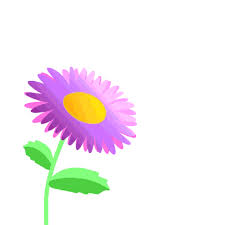 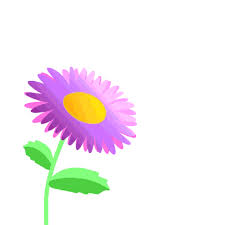 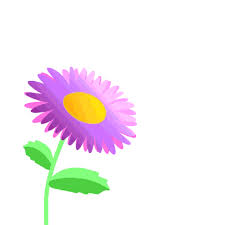 Ab jvBb K¬v‡m mevB‡K ¯^vMZg
শিক্ষক পরিচিতি
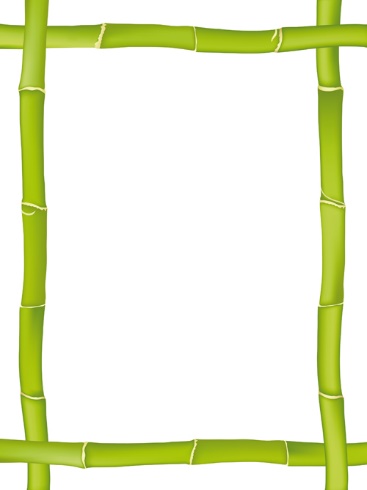 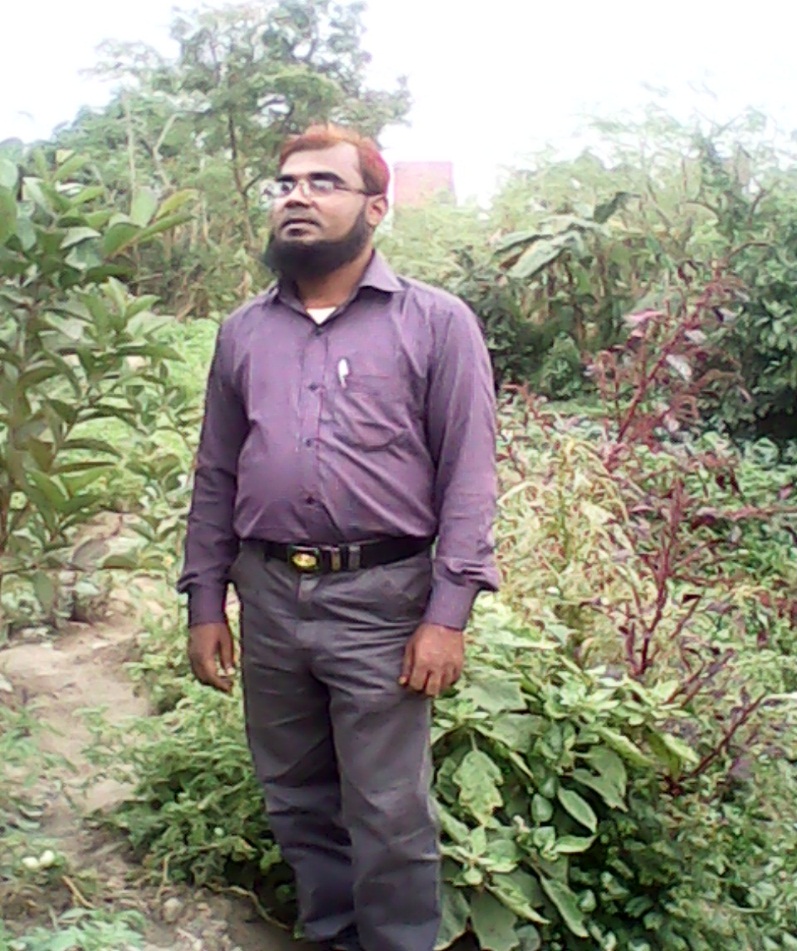 gy: nvmvby¾vgvb ( nvmvb )
	µxov wkÿK 
knx` wRqvDi ingvb D”P we`¨vjq
‡gvevBj : 01719864555
পাঠ পরিচিতি
শ্রেণিঃ সপ্তম
বিষয়ঃ বাংলা (পদ্য )
পৃথিবীতে সবচেয়ে আপন কে ?
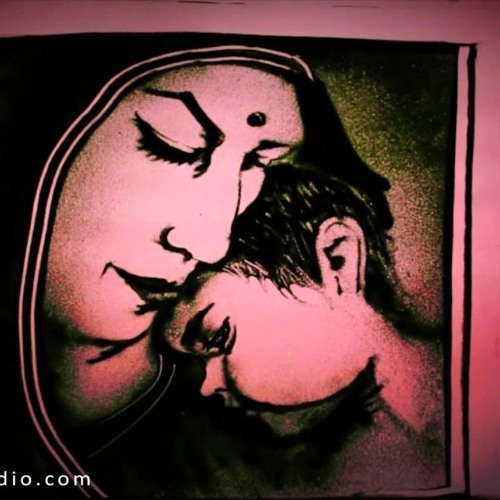 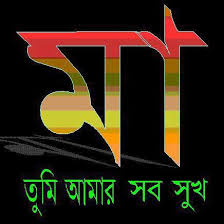 সবচেয়ে কে বেশি ভালবাসেন ?
gv
AvR‡Ki cvV
গরবিনী মা-জননী
                           সিকান্দার আবু জাফর
Kwe cwiwPwZ
উপন্যাস :

মাটি আর অশ্রু
পূরবী
নতুন সকাল

কিশোর উপন্যাস :

জয়ের পথে
নবী কাহিনী
পুরস্কার ও সম্মাননা :

তিনি ১৯৬৬ সালে বাংলা একাডেমি পুরস্কার-এ ভূষিত হন এবং ১৯৮৪ সালে মরণোত্তর একুশে পদক লাভ করেন।
g„Zz¨ :
      
     ১৯৭৫ সালের ৫ আগস্ট সিকান্দার আবু জাফর মৃত্যুবরণ করেন।
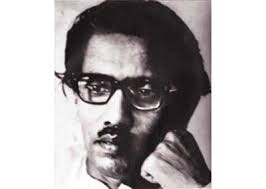 নাটক:

সিরাজউদ্দৌলা (১৯৬৫)
মহাকবি আলাওল (১৯৬৬)
শকুন্ত উপাখ্যান (১৯৫২)
মাকড়সা (১৯৬০)[২]
Kg© I ‡ckv

 PvKix: †iwWI cvwK¯Ívb |
mvsevw`K : ˆ`wbK behyM;Õ mn‡hvMx m¤úv`K Ôˆ`wbK B‡ËdvK;Õ  cÖavb m¤úv`K Ô‰`wmK wgjøvZ;Õ cÖwZôvZv m¤úv`K ÔgvwmK mgKvj;Õ| gyw³hy‡×i mgq KjKvZv †_‡K ÔmvßvwnK Awfhvb cwÎKv m¤úv`bv I cÖKv‡ki ¸iæ`vwqZ¡ cvjb K‡ib|
কাব্যগ্রন্থ :

প্রসন্ন প্রহর (১৯৬৫)
বৈরী বৃষ্টিতে (১৯৬৫)
তিমিরান্তিক (১৯৬৫)
বৃশ্চিক লগ্ন (১৯৭১)
বাংলা ছাড়[২]
wkÿv Rxeb

 gva¨wgK : 1936 mv‡j, Zvjv we,‡` 	Bs‡iRx D”P we`¨vjq |
D”P gva¨wgK : wicb K‡jR KjKvZv
esk cwiPq

 wcZvi bvg : ˆmq` gBbyÏxb nv‡kgx
R¤§ cwiPq

 1919 mv‡j 19 gvP©, mvZÿxiv  †Rjv, Zvjv Dc‡Rjvi †ZuZzwjqv  MÖv‡g R¤§  MÖnb K‡ib|
সিকান্দার আবু জাফর
শিখনফল
GB cvV †k‡l wkÿv_©xiv ..........
1|  কবি পরিচিতি বলতে পারবে ।
     2| নতুন শব্দগুলোর অর্থ ও বাক্য গঠন করতে পারবে ।
   3| গরবিনী মা-জননী কবিতাটি বর্ণনা করতে পারবে  |    
   4| কবিতার সার সংক্ষেপ বর্ণনা করতে পারবে ।
mvi ms‡ÿc t
ÔMiwebx gv-RbbxÕ KweZvwU ÔevOjv Qv‡ovÕ Kve¨MÖ‡š’i AšÍM©Z| KweZvwU‡Z Kwe wmKvb&`vi Avey Rvdi evsjv‡`k‡K gv-Rbbx e‡j m‡¤^vab K‡i‡Qb| GQvovI wZwb evsjv-gv‡K cyY¨eZx, fvM¨eZx e‡j‡Qb| KweZvwU‡Z †`kgvZvi M‡e©i KviY A‡¤^lY Kiv n‡q‡Q| evsjv‡`k‡K mvs¯‹…wZK Rxe‡bi m‡½ cwi‡ek-cÖK…wZi m¤úK© Awe‡”Q`¨| kÖgRxex, K…wlRxex †_‡K ïiæ K‡i me †ckvRxex mšÍvb GB gv‡qi †Kvj Ry‡o _v‡K| GB gv‡K iÿv Kivi Rb¨ gv‡qi mšÍvbiv kZ Kó mn¨ K‡i| wKš‘ †Kv‡bv Ab¨vq, AZ¨vPvi, AwePvi Zviv †g‡b wb‡Z cv‡i bv| gv‡K euvPv‡bvi Rb¨ cÖ‡qvR‡b Zviv ey‡Ki i³ †X‡j w`‡ZI wØav K‡i bv| GB gv‡qi †g‡qivI gv‡qi Rb¨ fvB-wcZv-¯^vgx- mšÍvb‡K DrmM© K‡i| Zv‡`i nvwi‡q Kó ey‡K ‡U‡b †bq| evsjv-gvI mšÍvb‡`i Rb¨ we‡kl f‚wgKv iv‡L| mšÍvb‡K mvnm I kw³ †hvMvq| G Kvi‡Y evsjv-gv‡qi mšÍvbiv gv‡qi `ytmg‡q †Rj-Ryjyg-duvwmi `Û gv_vq wb‡q wb‡R‡`i DrmM© K‡i| Zv‡`i Rb¨ ZvB †`kgvZv mwZ¨B Mwe©Z| cÖK…Zc‡ÿ evsjvi gvwU GB mvnmx I msMÖvgx RbZvi wfwËf‚wg|
G‡mv kãv_© wkwL
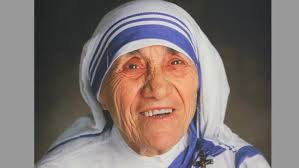 ভালো কাজ করেন   এমন নারী
পুণ্যবতী
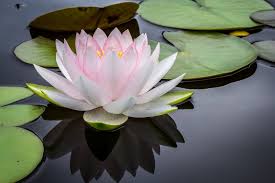 সরোজ মানে পদ্ম
সরোজিনী
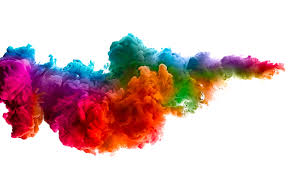 রঙ
ছোপানো
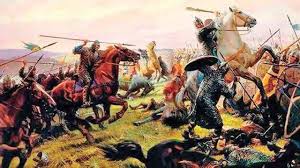 ভীতিকর দূর্যোগ ও দুর্ঘটনা ।
ÔÔfq¼‡ii `~we©cv‡KÕ
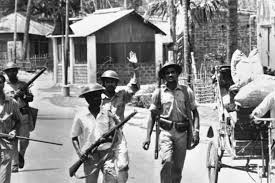 cvwK¯Ívwb `ytkvmb- hv wQj KvivMv‡ii mgvb
kvmb- Kviv
evsjvi gyw³Kvgx we‡`ªvnx I ZiæY-hyeKivB ÔcvMj †Q‡jÕ- hviv wbf©‡q hy‡×-msMÖv‡g wjß n‡qwQj|
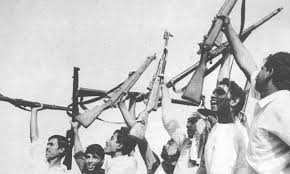 cvMj †Q‡j
ওরে আমার মা-জননী
              জন্মভূমি বাংলারে
তোর মত আর পূণ্যবতী
             ভাগ্যবতী বল মা কে।
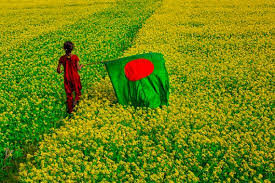 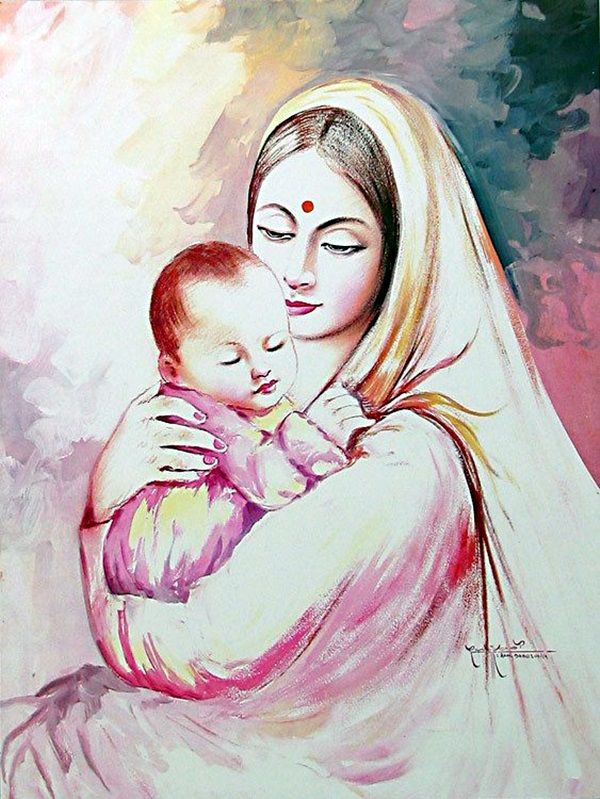 কার চোখে মা নদীর কাজল
সবুজ তৃণের আঁচল বুকে
কার পায়ে মা ধুলোর নূপুর
সন্ধ্যা দুপুর বেজেই চলে।
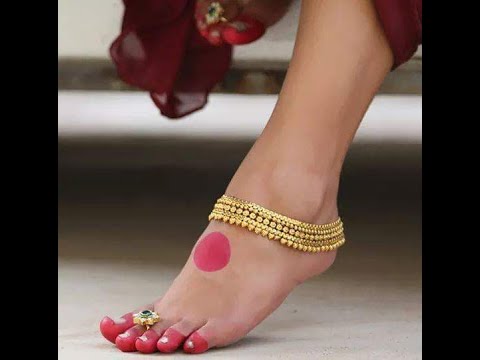 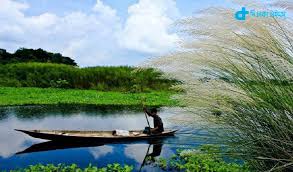 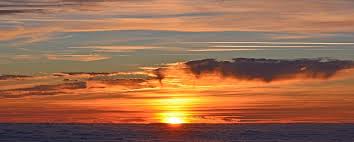 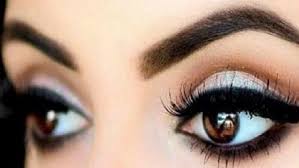 রোজ ভোরে কে শিশির খোঁপায়
          বকুল যূথীর গন্ধ  মাখে
কার দুপুরের তন্দ্রা ভেজে
         ক্লান্ত ঘুঘুর বিলাপ-জলে।।
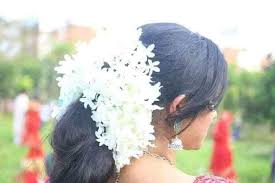 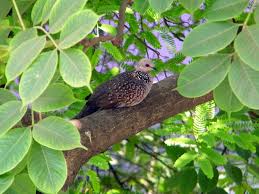 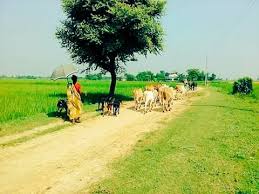 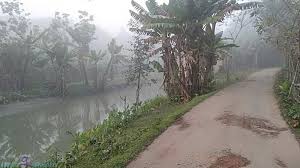 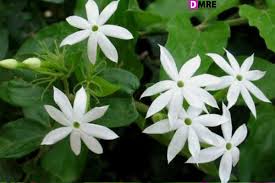 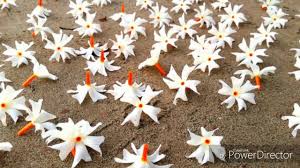 একক কাজঃ
সন্ধ্যা দুপুর মার পায়ে কী বাজে ?
কামার কুমোর জেলে চাষী
            বাউল মাঝি ঘর-উদাসী,
কার ছেলেরা নিত্য হাজার
          মরণ-মারের দন্ড গোনে,
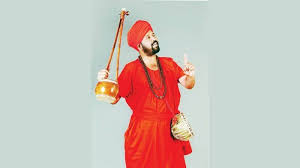 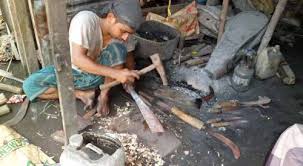 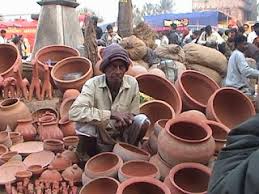 ছেলের বুকের খুন ছোপানো
‡Kvb Rbbxi AuvPj- †Kv‡Y              
 দুর্ভাগিনী কার মেয়েরা 
কান্নাফুলের নকশা বোনে।।
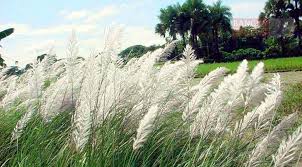 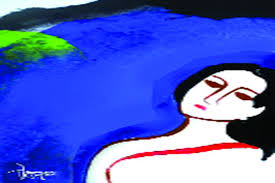 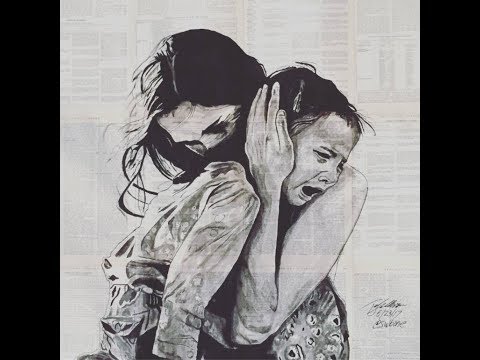 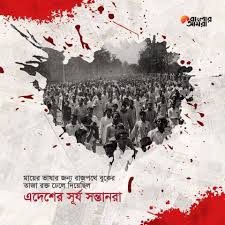 সেই মাকে যার হাজার হাজার
         মা-নাম-ডাকা পাগল ছেলে
মায়ের নামে ঝাঁপিয়ে পড়ে
         ভয়ঙ্করের দুর্বিপাকে।
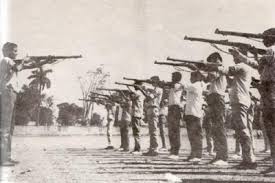 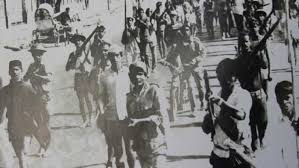 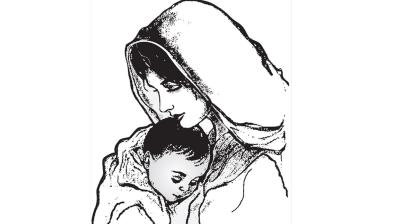 কার ছেলে মা উপড়ে ফ্যালে
         বুলেট ফাঁসির শাসন-কারা
দুখের ধুপের সুখ পুড়িয়ে
        কার ছেলে মুখ উজল রাখে।।
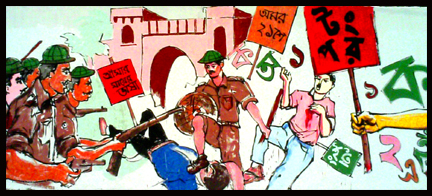 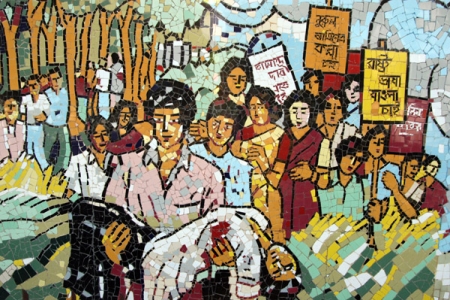 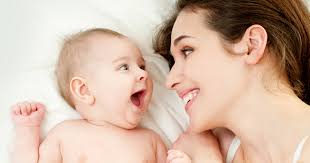 তুই তো সে- মা
 ও মা তুই তো রে সেই গরবিনী
রক্তে-ধোয়া সরোজিনী
 যুগ-চেতনার চিত্তভূমি
 নিত্যভূমি বাঙলারে।
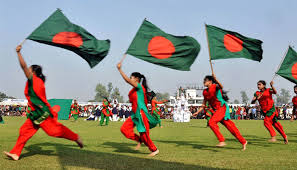 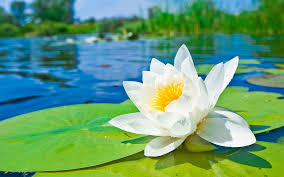 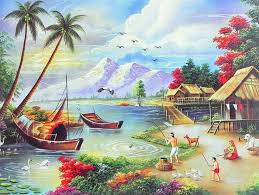 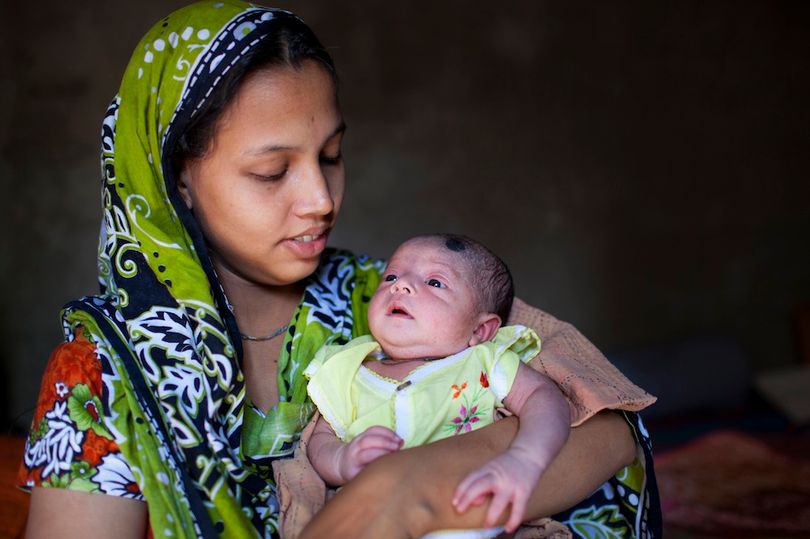 জোড়ায় কাজঃ
রক্তে ধোঁওয়া সরোজিনী’- বলতে কি বোঝানো হয়েছে  ?
মূল্যায়নঃ
১ । সন্ধ্যা দুপুর জম্মভুমির পায়ে কী বাজে ?
খ) ঘুগুর
ঘ) ঝমুর
গ) শিকল
ক) নুপুর
২ । বাংলা মায়ের বুকে কিসের আঁচল ?
ক) শাড়ির
খ) কাপড়ের
গ) সোনার
ঘ) সবুজ তৃণের
মূল্যায়নঃ
৩।  বাংলা মায়ের মেয়েরা -
i . দুভাগিনী
ii . কান্না ফুলের নকশা বোনে
iii . সংগ্রাম করে
নিচের কোনটি সঠিক ?
ক) i
গ) ii
ঘ) i ও ii
খ) i ও ii i
বাড়ির কাজঃ
দেশমাতৃকা বাংলাকে পদ্মের সাথে তুলনা করা হয়েছে  কেন  ?
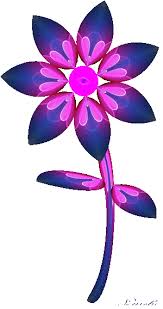 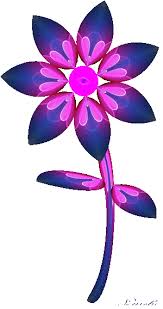 ধন্যবাদ